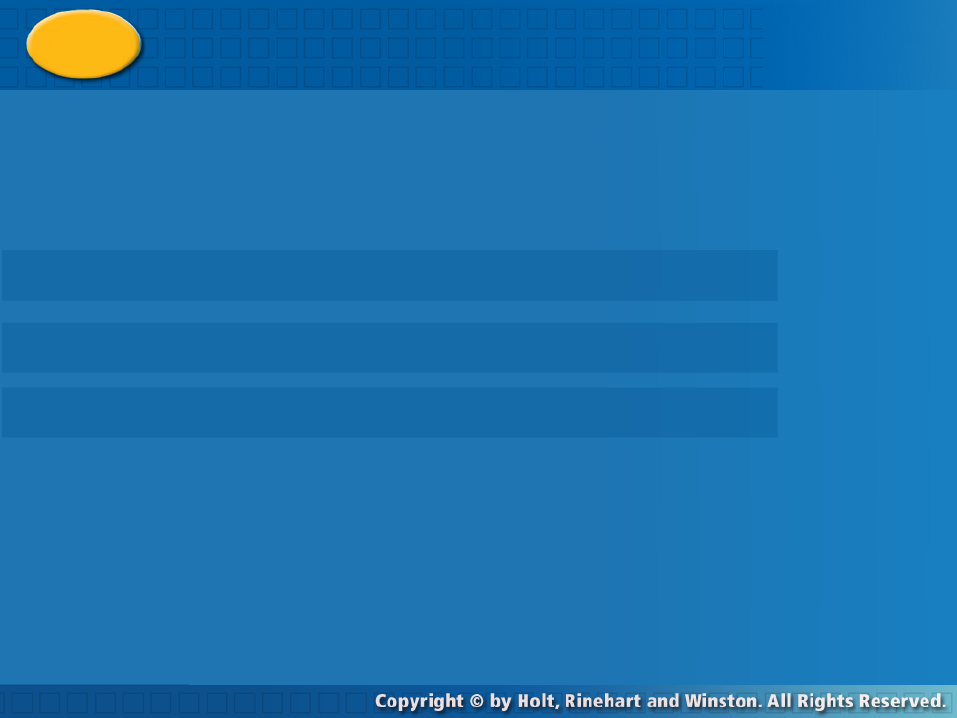 12-7
Solving Rational Equations
Warm Up
Lesson Presentation
Lesson Quiz
Holt Algebra 1
Objectives
Solve rational equations.

Identify extraneous solutions.
A rational equation is an equation that contains one or more rational expressions. If a rational equation is a proportion, it can be solved using the Cross Product Property.
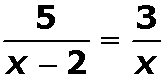 Solve                . Check your answer.
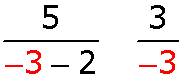 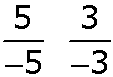 
–1  –1
Example 1: Solving Rational Equations by Using Cross Products
Check
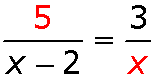 Use cross products.
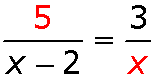 5x = (x – 2)(3)
Distribute 3 on the right side.
5x = 3x – 6
2x = –6
Subtract 3x from both sides.
x = –3
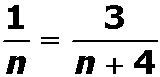 Solve                 . Check your answer.
Check
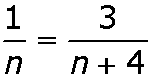 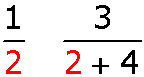 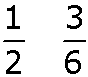 
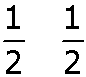 Check It Out! Example 1a
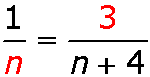 Use cross products.
3n = (n + 4)(1)
Distribute 1 on the right side.
3n = n + 4
Subtract n from both sides.
2n = 4
n = 2
Divide both sides by 2.
Check
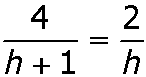 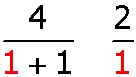 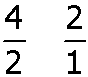 
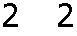 Check It Out! Example 1b
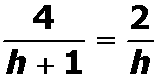 Solve                . Check your answer.
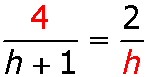 Use cross products.
4h = (h + 1)(2)
Distribute 2 on the right side.
4h = 2h + 2
2h = 2
Subtract 2h from both sides.
h = 1
Divide both sides by 2.
Check
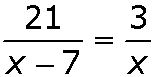 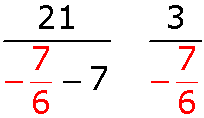 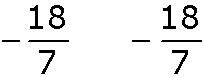 Check It Out! Example 1c
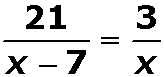 Solve                . Check your answer.
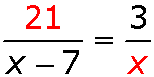 Use cross products.
21x = (x – 7)(3)
Distribute 3 on the right side.
21x = 3x –21
Subtract 3x from both sides.
18x = –21

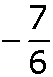 x =
Divide both sides by 18.
Lesson Quiz: Part I
Solve each equation. Check your answer.
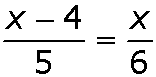 1.
24